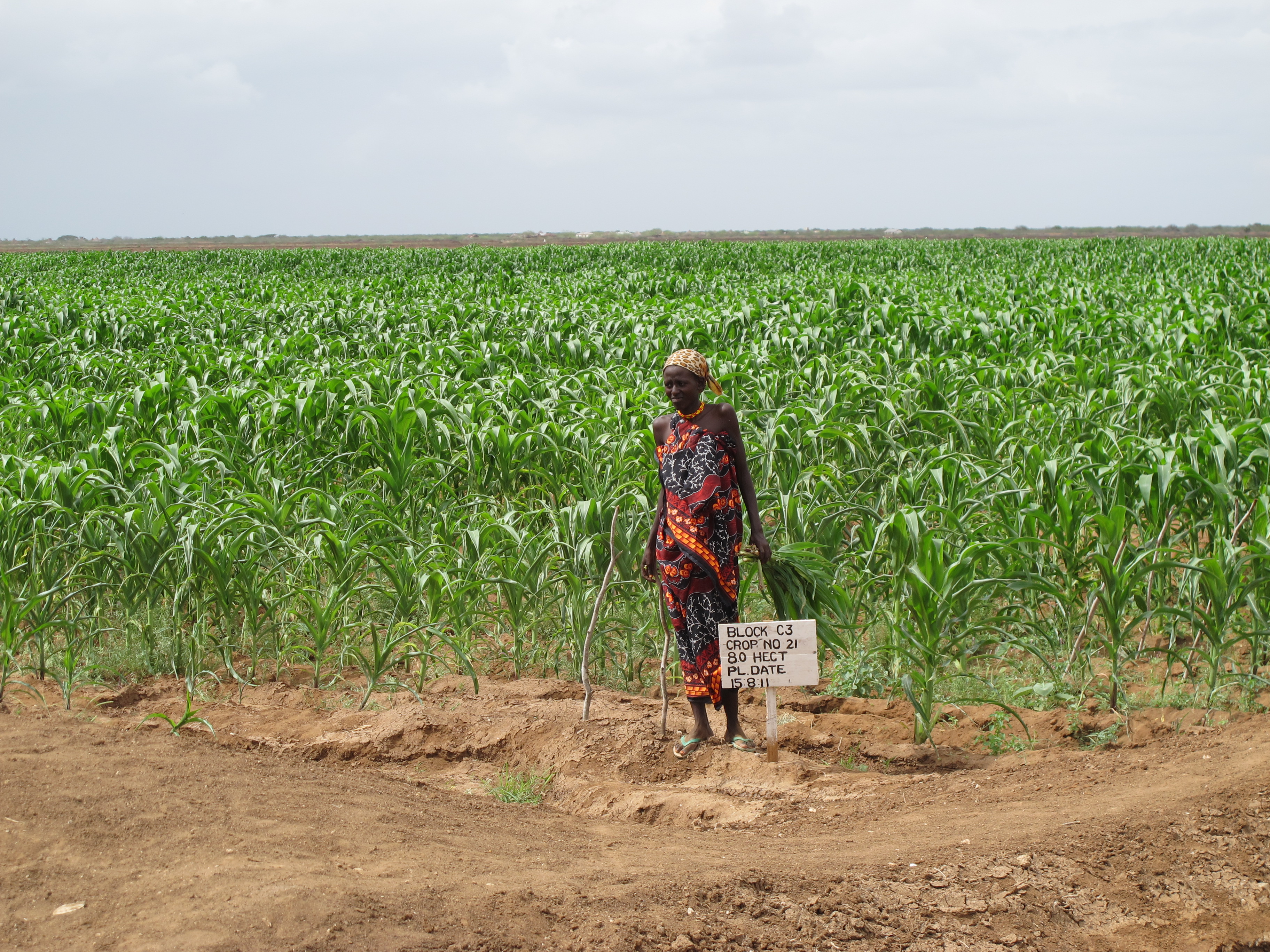 Preventing Mycotoxins in the Field

Peter J. Cotty
Agricultural Research Service, United States Department of Agriculture
School of Plant Sciences, University of Arizona, Tucson
Mycotoxins: Triple Threat to African Development
Woodrow Wilson International Center for Scholars
Washington, DC, 14 February, 2012
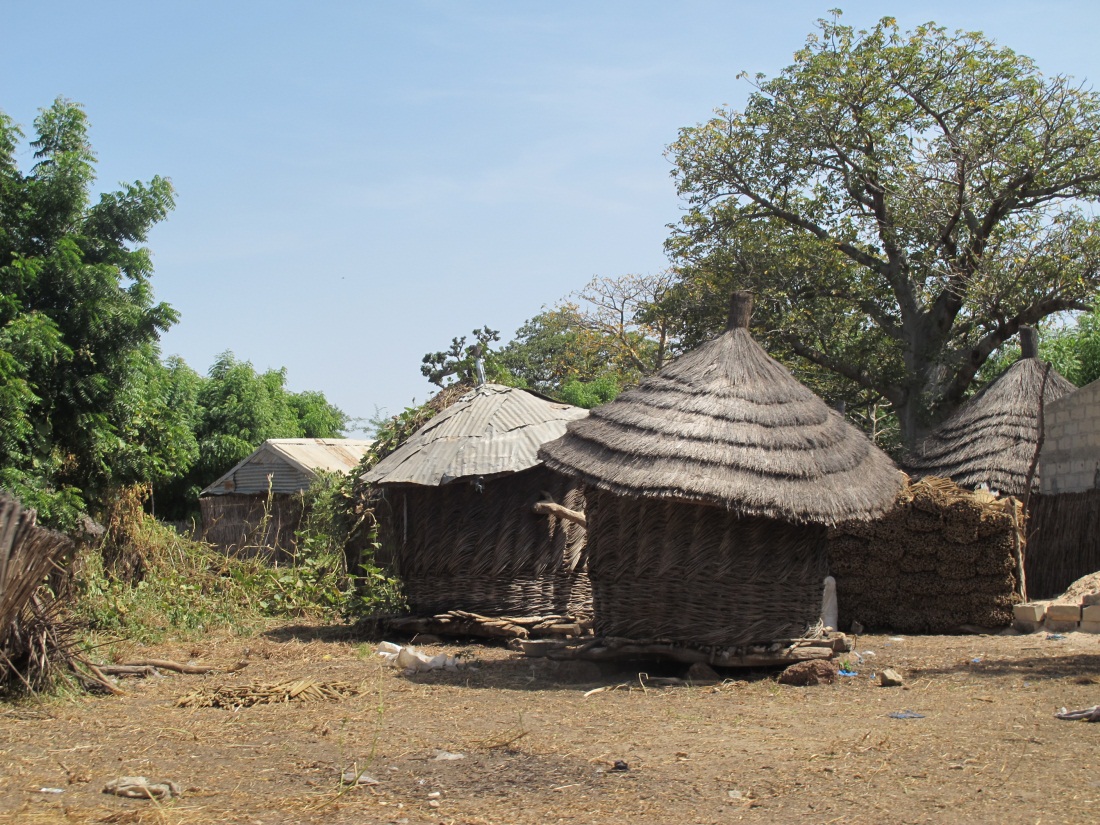 Prevent Formation of Dangerous Aflatoxin Levels 
Protect Crops Until Use
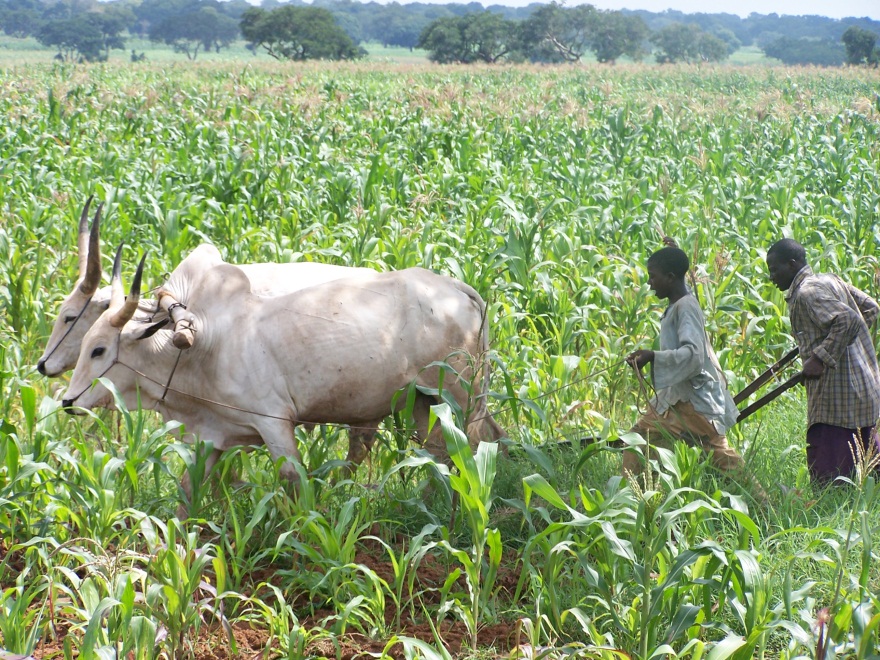 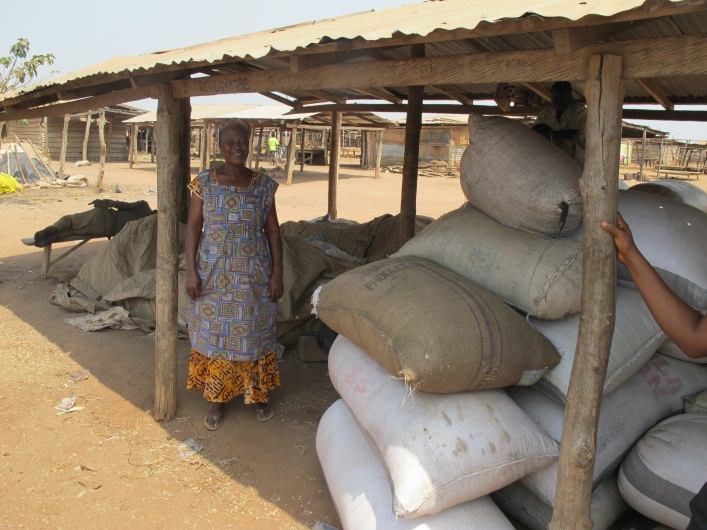 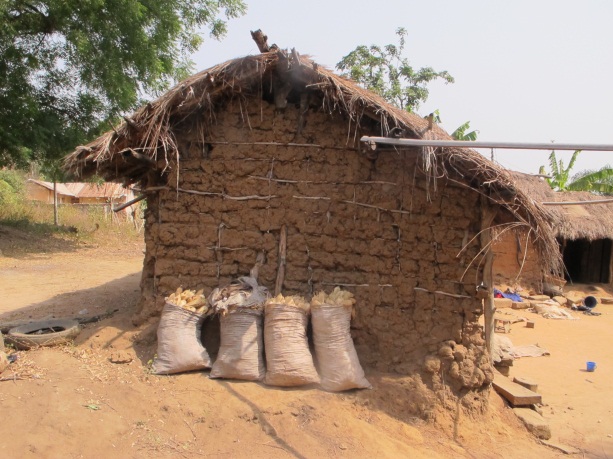 During Storage
Dry, prevent moisture, cool
Prevent damage: insects, rodents
During Crop Development
Irrigation, Weed Control, Fertilize
Best cultivars, Insect Control
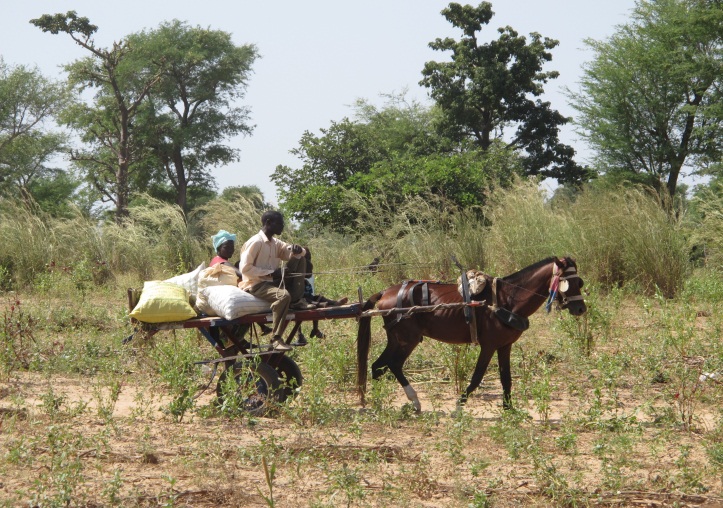 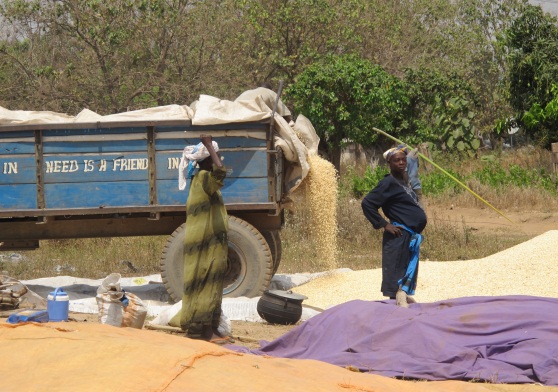 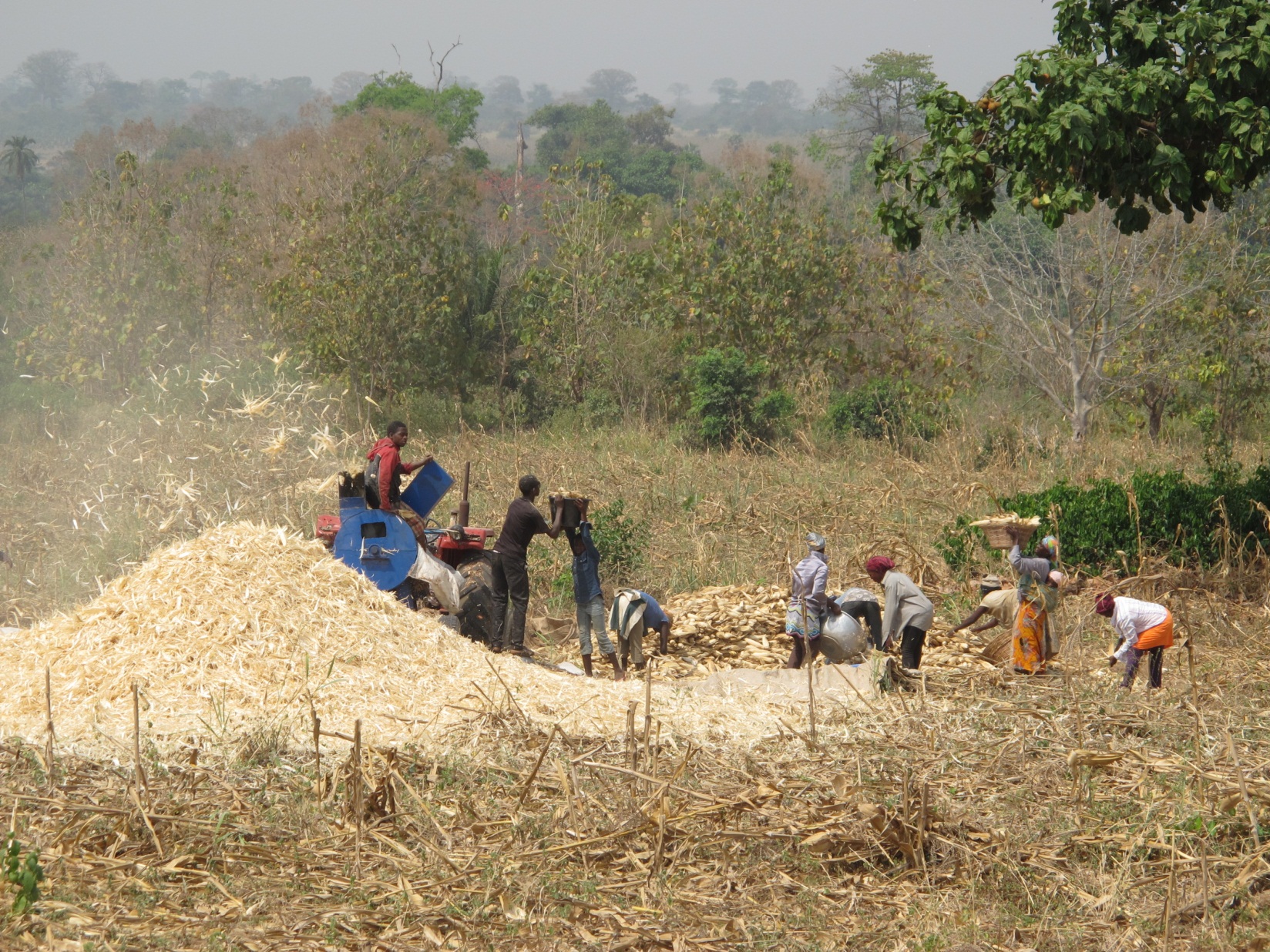 During Processing
Sort, Cull, Discard, Add binders.
During transport
Rapid, Dry, No Damage
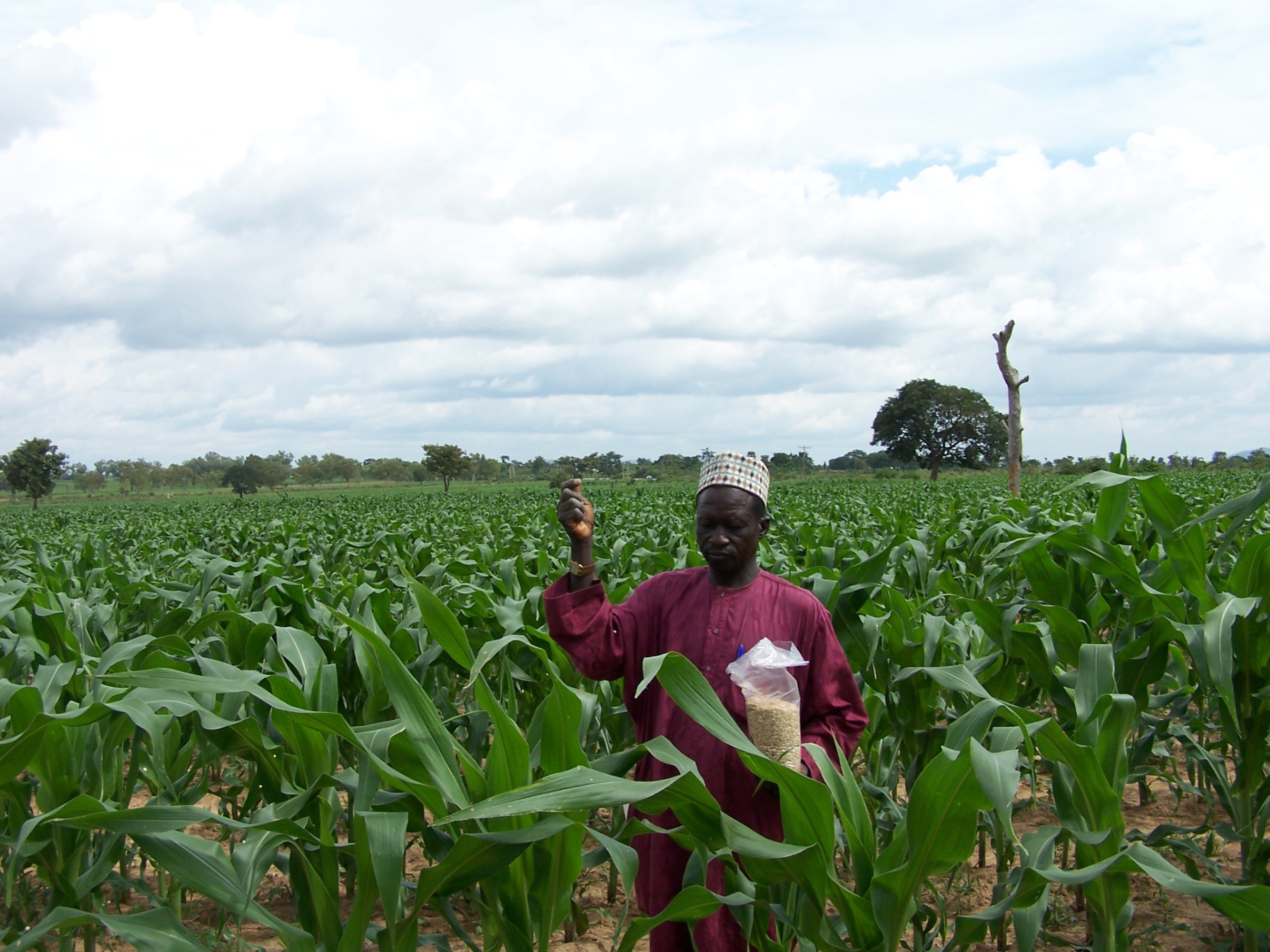 A Single application at 10 kg/hectare is enough to consistently reduce aflatoxins in maize, groundnut, and other crops.
Nigeria
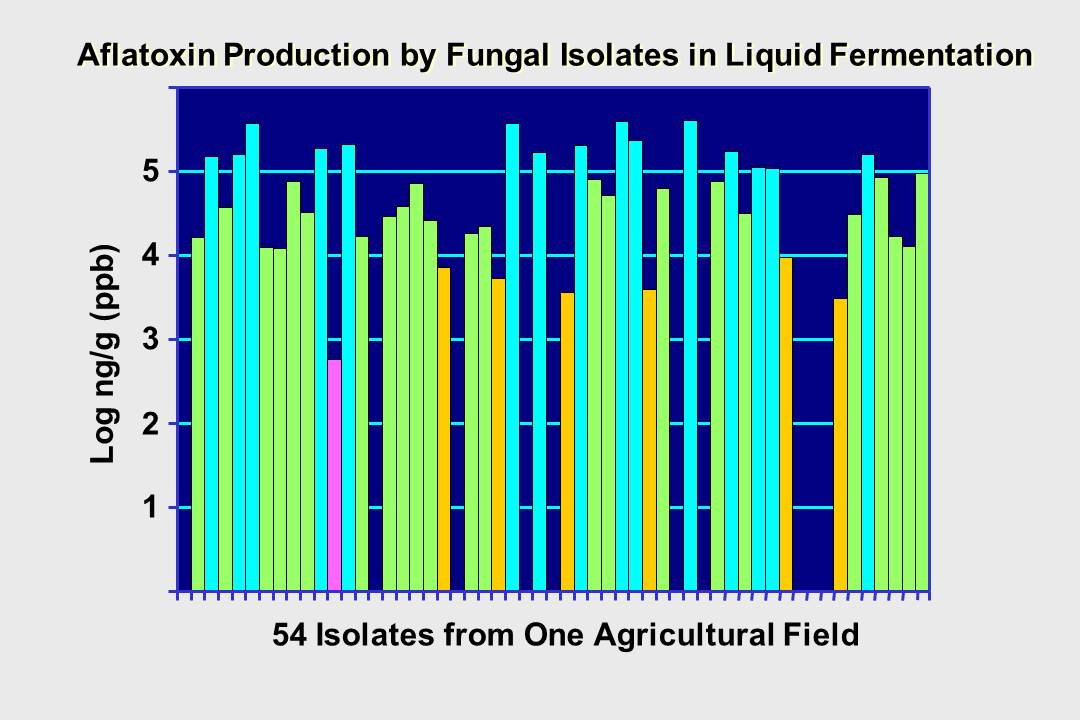 Atoxigenic Isolates Occur Naturally on Crops
 
Isolates useful for biocontrol are endemic in and adapted to target agroecosystems.
Aflatoxin-Producing
Potential
Field 1 = Low,
3,400 ppb
Percent of  A. flavus
Field 2 = High,
54,000 ppb
Aflatoxin Produced in Culture (log ppb)
Fungi Vary Across Areas in Aflatoxin-Producing Ability 
Farmers apply atoxigenic strains to reduce the average aflatoxin-producing potential of fungi on farms & thus the vulnerability of crops to aflatoxin contamination
Aflatoxin Production by A. flavus from Two Fields
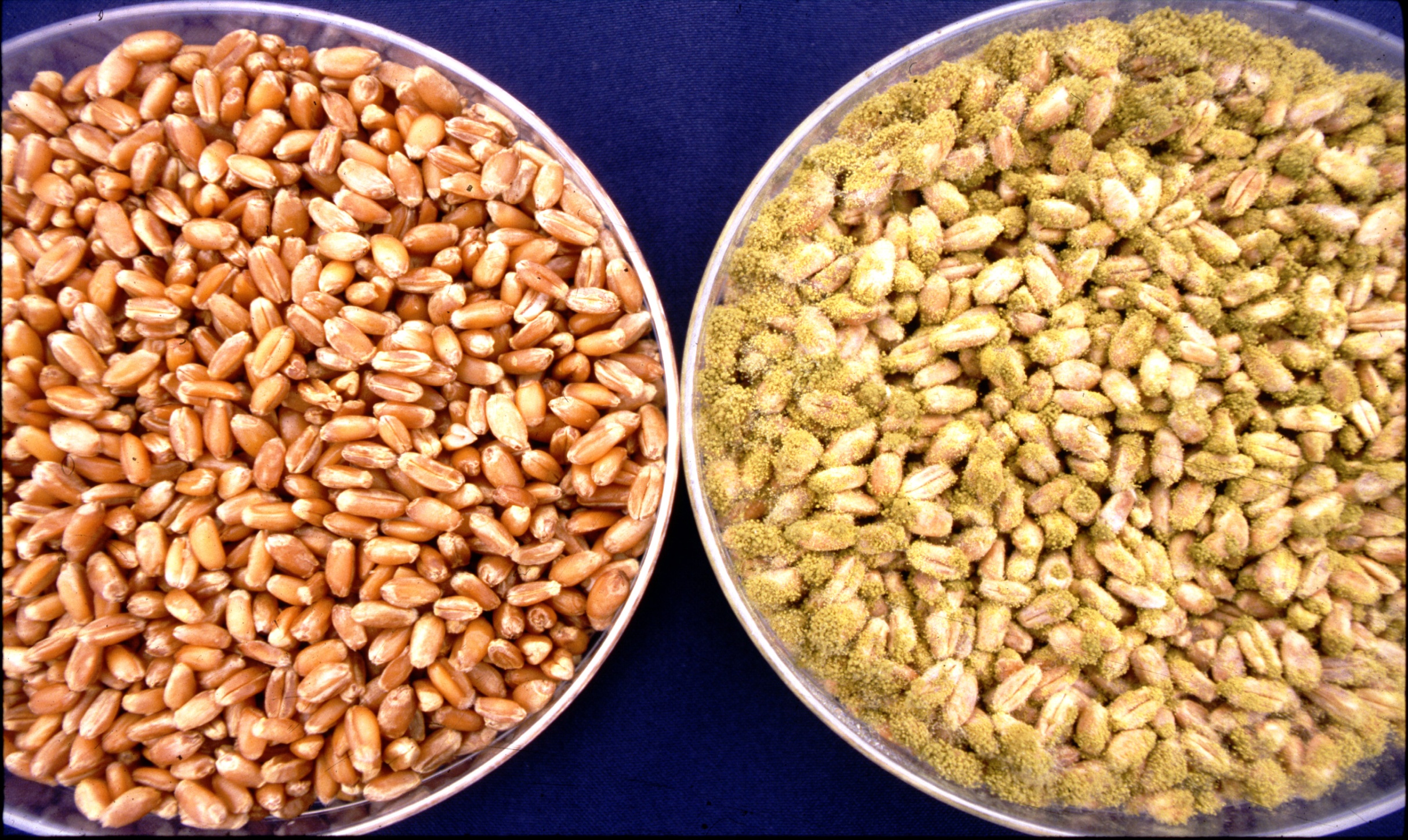 As Applied
Either Sorghum, Wheat, or  Barley are used.
Sorghum is used in Africa.
The grain is killed by cooking before use.
After
Fungal Growth
r  = 0.71, P = 0.0001
Isolates (%) in Applied Atoxigenic Strain
Aflatoxin in Crop versus Atoxigenic Incidence
Dots Represent Values for Replicate Plots
Aflatoxin B1 (ng/g X 10,000)
Cotty, 1994. Phytopathology:1270-1277.
Commercial Maize: North Central Texas 2008
Means in the same column with different letters are significantly different by Tukey’s HSD test, P < 0.001.
= 1997
= 1996
=1997 & 1996 differ
Fungi Resident in the Soil
Incidence of AF36
= S Strain, produces very high aflatoxins
= Atoxigenic isolate AF36
Grayson County, Texas:  Carry Over to the Second Year Crop
Crop 
Treatment Year
Percent of Aspergillus flavus
Soil Before Treatment
Crop Year After Treatment